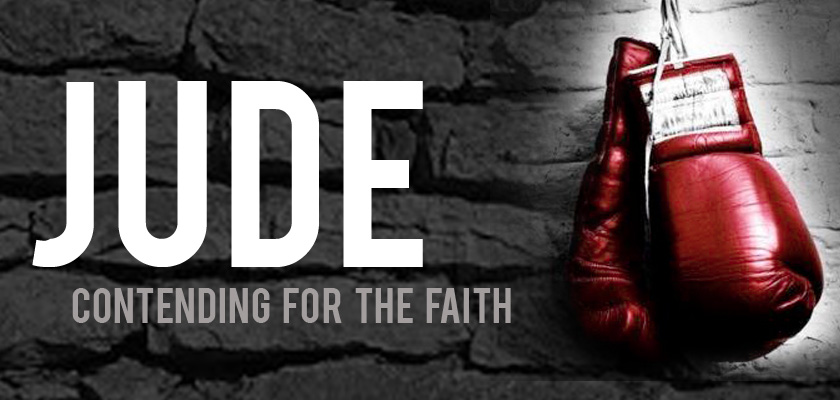 Jude 14-25
“contend earnestly for the faith” – Jude 3
Jude 12-16 – False teachers and their ungodliness
V.14-15 – Enoch prophesied about the judgment to come and the judgment false teachers like these would face
Those convicted are…
The “ungodly among them”
Their deeds are ungodly
They have committed them in an ungodly way
The ungodly sinners who have spoken harsh things against Him
Jude 12-16 – False teachers and their ungodliness
V.14-15 – Enoch prophesied about the judgment to come and the judgment false teachers like these would face
Ungodly (asebes, g0765) – irreverent, impious, without reverence for God
Vines – not merely irreligious, but acting in contravention of God’s demand’s
Arndt and Gingrich – violating norms for a proper relation to deity
Ungodly is not limited to those who are completely immoral, but any who act opposed to God’s word
Jude 12-16 – False teachers and their ungodliness
V.16 – False teachers live how they want, according to their own lust
These walk according to the lust of the flesh, but we are to walk according to the Spirit (Galatians 5:16-23)
They say things with “great swelling words, flattering people to gain advantage”
Words that sound good to impress people and get some benefit
Jude 17-25 – Christians are to remember…
Question #3
What are the Christians to remember? (Jude 17-19)
Jude 17-25 – Christians are to remember…
V.17-19 – Christians are to remember that these things were spoken of by the apostles
The apostles spoke the word of God (2 Peter 1:13-21; 3:1-2)
There would be mockers and those walking according to their own lusts
Jude 17-25 – Christians are to remember…
V.17-19 – Christians are to remember that these things were spoken of by the apostles
These are...
“sensual persons” – what is of this physical world, not according to the wisdom above (James 3:15)
“who cause division” – they do not bring about unity
Acceptance of false teachers does not bring about unity, because they do not bring the doctrine of Christ 
That don’t have the Spirit – those who do not have the word of God
Jude 17-25 – Christians are to remember…
Question #4
Due to false teachers and the potential of apostacy, what are the Christians to do? (Jude 20-21)
Jude 17-25 – Christians are to remember…
V.20-21 – Christians are to be building their faith to eternal life
V.20 – Christians are to build their faith and pray 
Faith comes by hearing the word of God (Romans 10:17) – Christians are to build themselves up on the foundation of the faith
We are to grow in the grace and knowledge of our Lord Jesus Christ (2 Peter 3:18)
“praying in the Holy Spirit” – Praying properly, with reverence and according to God’s will (1 John 5:14-15)
Jude 17-25 – Christians are to remember…
V.20-21 – Christians are to be building their faith to eternal life
V.21 – Christians are to keep themselves in the love of God looking forward to eternal life
One keeps themselves in the love of God by keeping His commandments – 1 John 5:3
Looking for the mercy of Jesus unto eternal life – we are to look forward to the hope we have of eternal life (1 John 2:25)
Jude 17-25 – Christians are to remember…
Question #5
Due to false teachers and the potential of apostacy, what are Christians to do regarding others? (Jude 22-23)
Jude 17-25 – Christians are to remember…
V.22-23 – Christians are to be wise in helping others in spiritual need
We need to make sure we have the proper approach in each situation
Are you warning one headed down a dangerous path or are you trying to pull one out of the fire saving one lost in sin?
There is judgement involved, but we need to be wise allowing God’s word to guide us and be willing to do whatever needs to be done to “save a soul from death” (James 5:19-20)
Jude 17-25 – Christians are to remember…
V.24-25 – Christians are to remember who God is
God is able to keep one from stumbling and present us faultless
He alone is wise (Isaiah 55:8-9)
He has given us His wisdom through His word, we must adhere to it